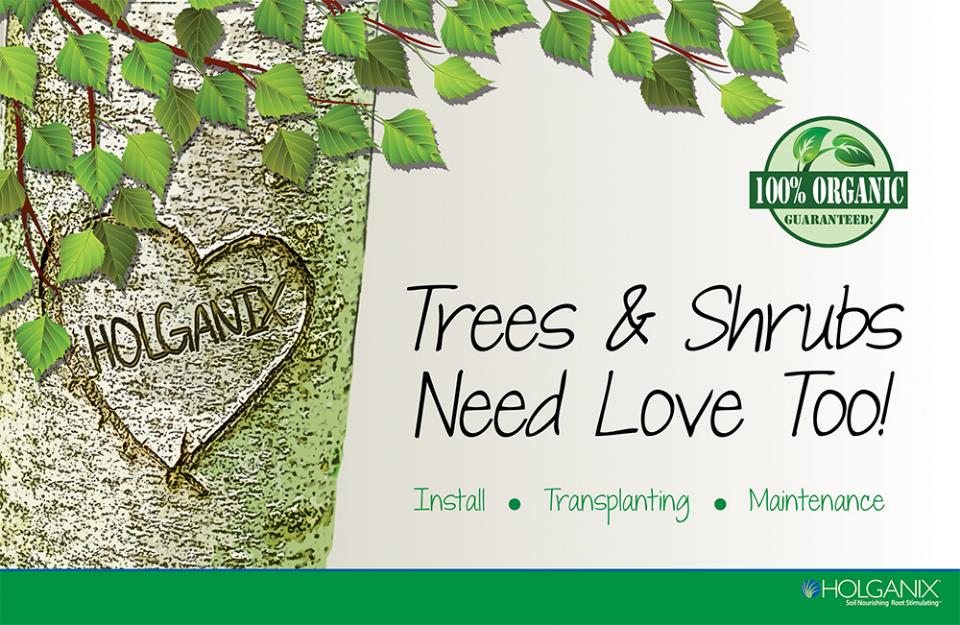 Building Your Tree and Shrub 
Marketing Campaign
Webinar Semantics
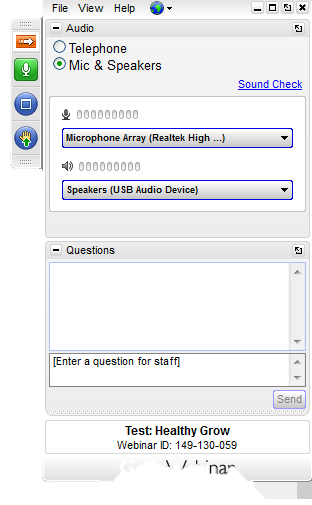 If you have a question, type it here!
[Speaker Notes: Insert updated pic]
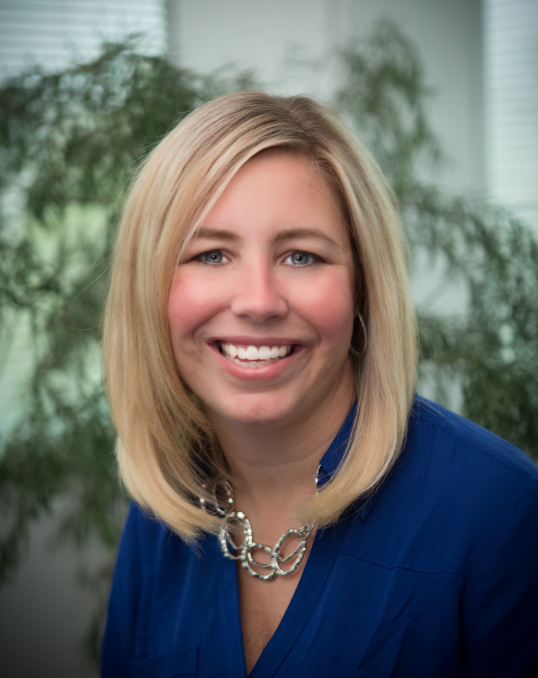 Nicole Wise
Holganix Head of Marketing

Email: Nwise@holganix.com
Phone: 866-56-EARTH ext. 300
[Speaker Notes: Insert updated pic]
Agenda
Why tree and shrub?
Who’s your audience?
Building your marketing campaign
Marketing campaign timeline
Marketing Tools
Q&A 
Audience Polls
[Speaker Notes: Insert updated pic]
“
Question one: How many of you have attended a marketing webinar?
“
[Speaker Notes: These are audience poll questions]
“
Question two: How many of you currently offer tree & shrub apps?
“
[Speaker Notes: These are audience poll questions]
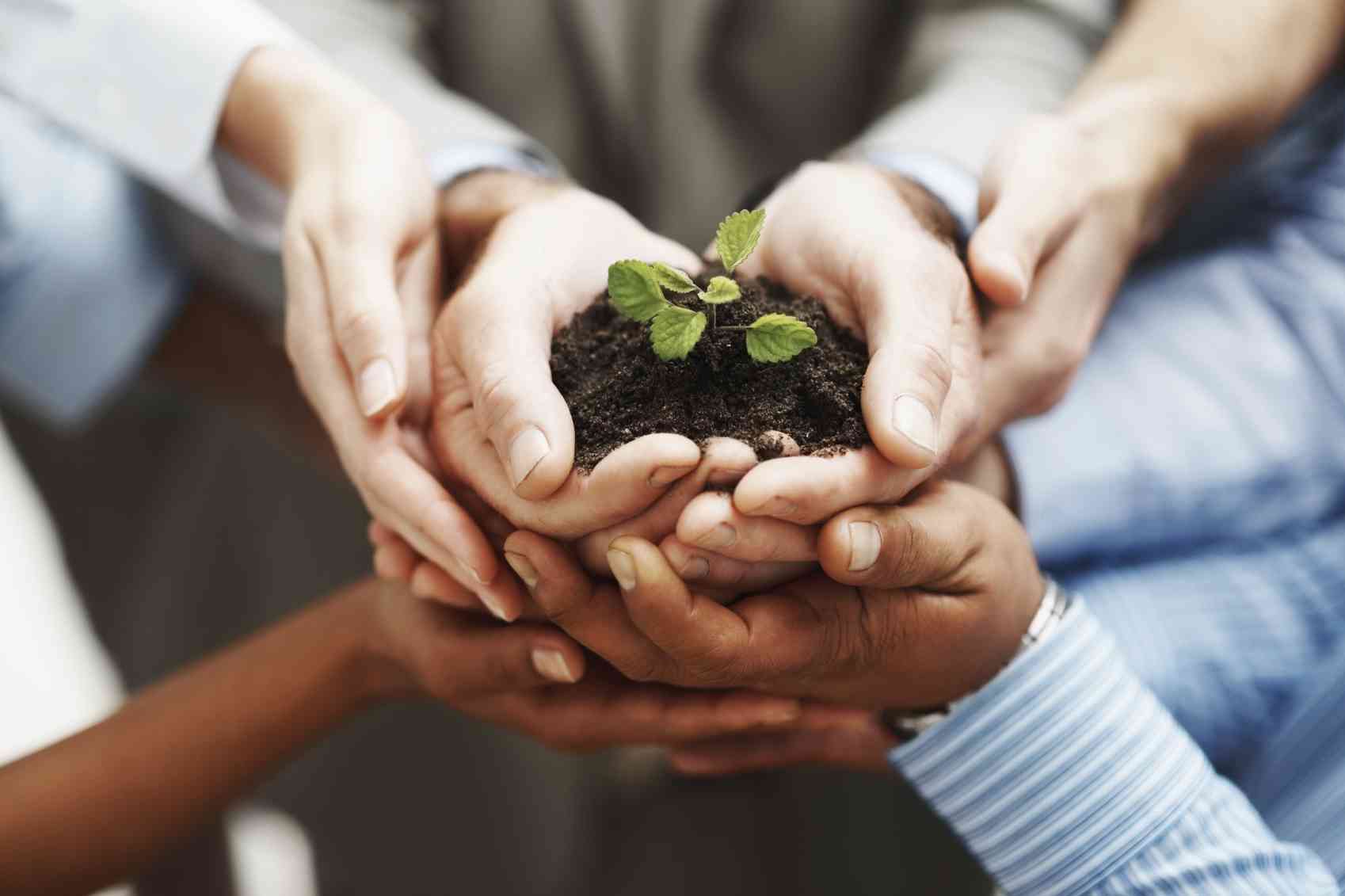 Why
Tree & Shrub?
Average 10 – 30% sign up rate
[Speaker Notes: Late spring and early summer is the key time for the Northeast area to market tree and shrub because insects and disease will start to attack! In general, you can expect to have 10 – 30% of your current customers sign up for tree and shrub applications. It’s like new found money!]
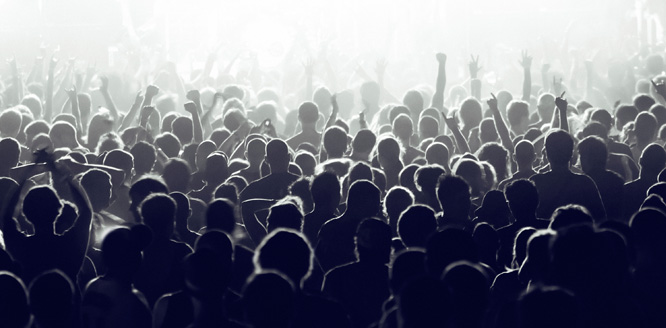 Who
Is your Audience?
[Speaker Notes: Put the logo in]
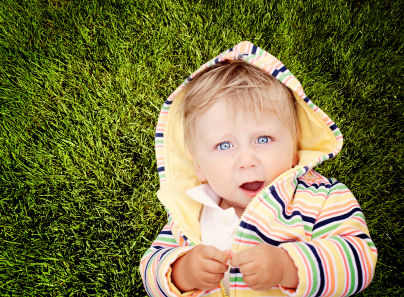 1. Current customers
2. Have they signed up for other services?
[Speaker Notes: If they signed up for other services like aeration your know they especially love their lawn]
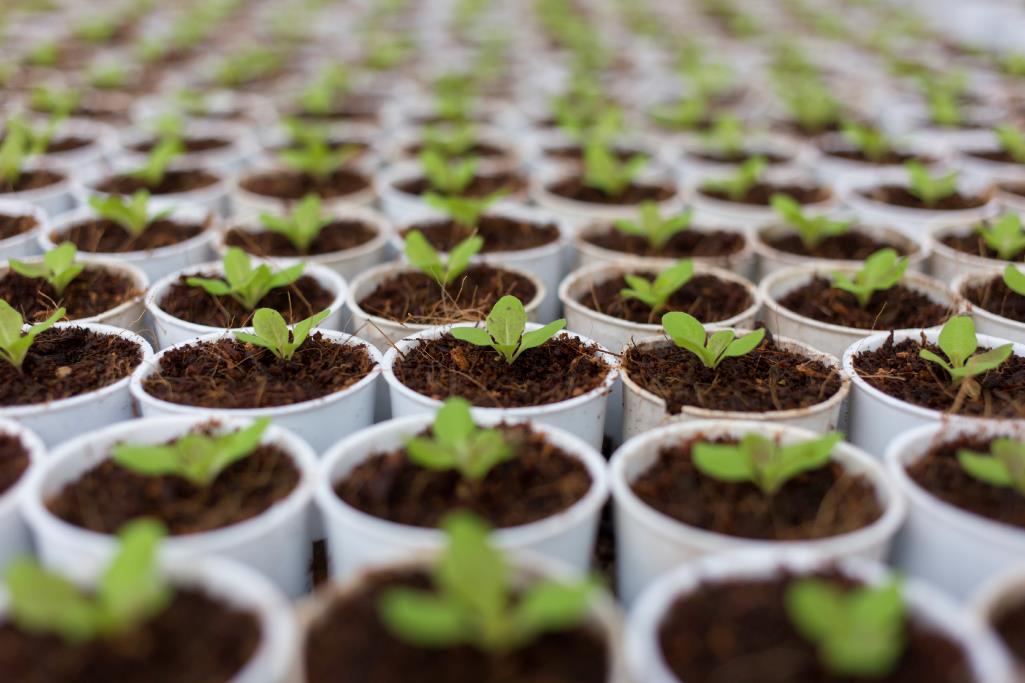 Building a tree & shrub campaign
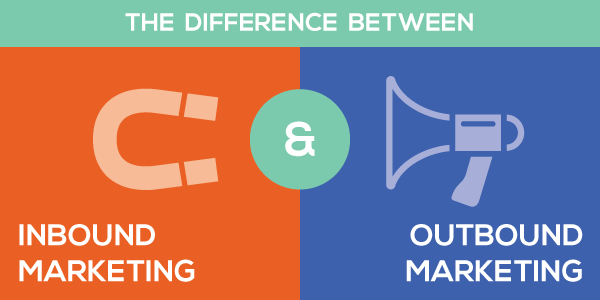 [Speaker Notes: The best marketing campaigns include elements of both inbound and outbound marketing campaigns.]
Outbound Marketing

Prepays to all customers for remaining balance
Prepays for tree and shrub applications only
Postcard campaign
Personal notes on invoices
[Speaker Notes: You can take three different avenues when considering a direct mail route. First, you can send out prepay letters for the remainder of services along with tree and shrub applications to current customers. Another option is to send a prepay letter specifically for tree and shrub applications. And yet a third option is to send out a postcard to current customers.]
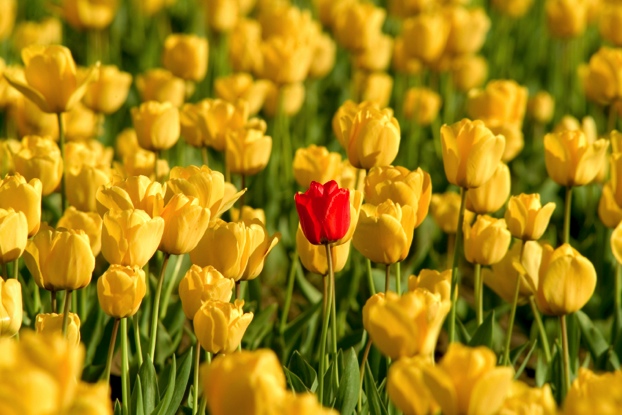 1. Is your piece remarkable?
2. Keep it simple stupid!
3. Is your offer strong?
[Speaker Notes: No matter the direct mail or telemarketing route you decide to pursue, be sure you include an offer to entice your customers to give a tree and shrub program a try. One of our favorite offers is including a free winterizer application.]
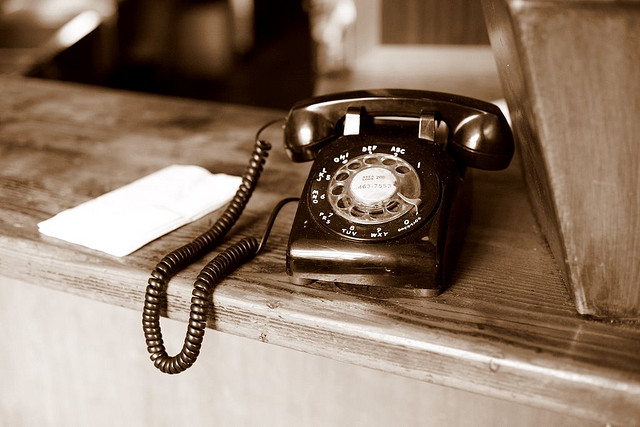 When you follow up with telemarketing, close rates increase.
Inbound Marketing

Email Newsletter

Blog it!

Social Media
[Speaker Notes: An ideal marketing campaign for tree and shrub would not just include outbound marketing strategies such as direct mail and telemarketing campaigns, but would contain inbound marketing campaigns as well. Right before mailing your post cards and prepay letters, consider sending an email newsletter or blog post to current customers, highlighting the benefits received from tree and shrub applications. Also consider tweeting and posting two to three times per week, the benefits of tree and shrub applications during your marketing campaign.]
“
Question three: Do you have a blog or social media network?
“
[Speaker Notes: These are audience poll questions]
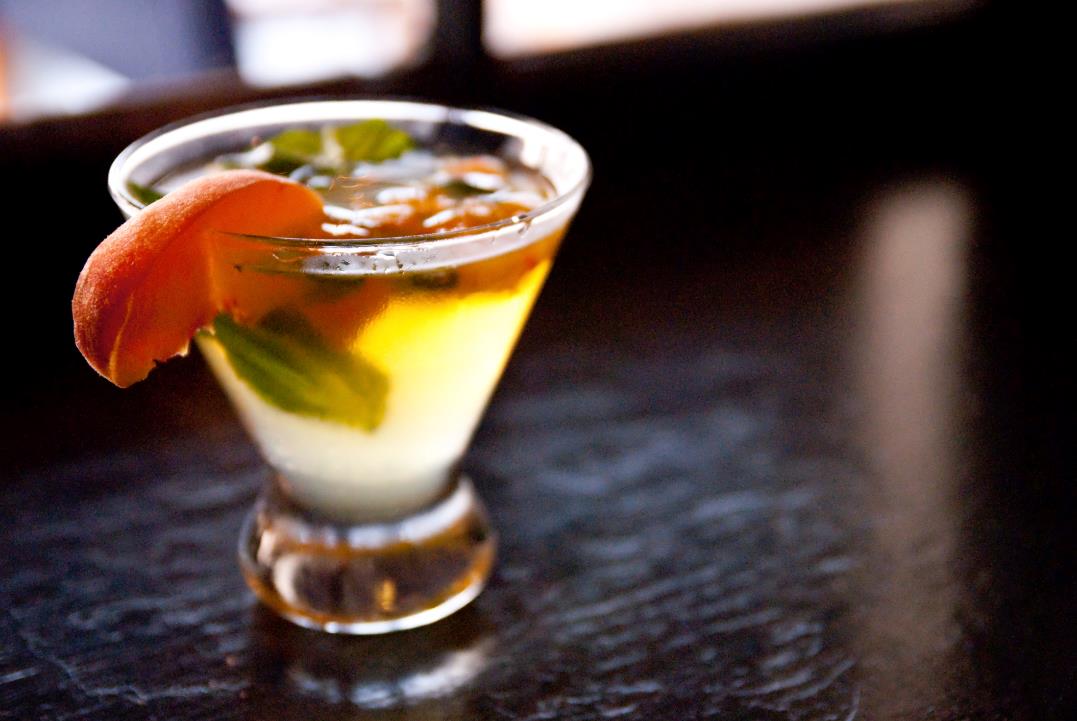 Educate don’t sell
Act like you’re at a cocktail party
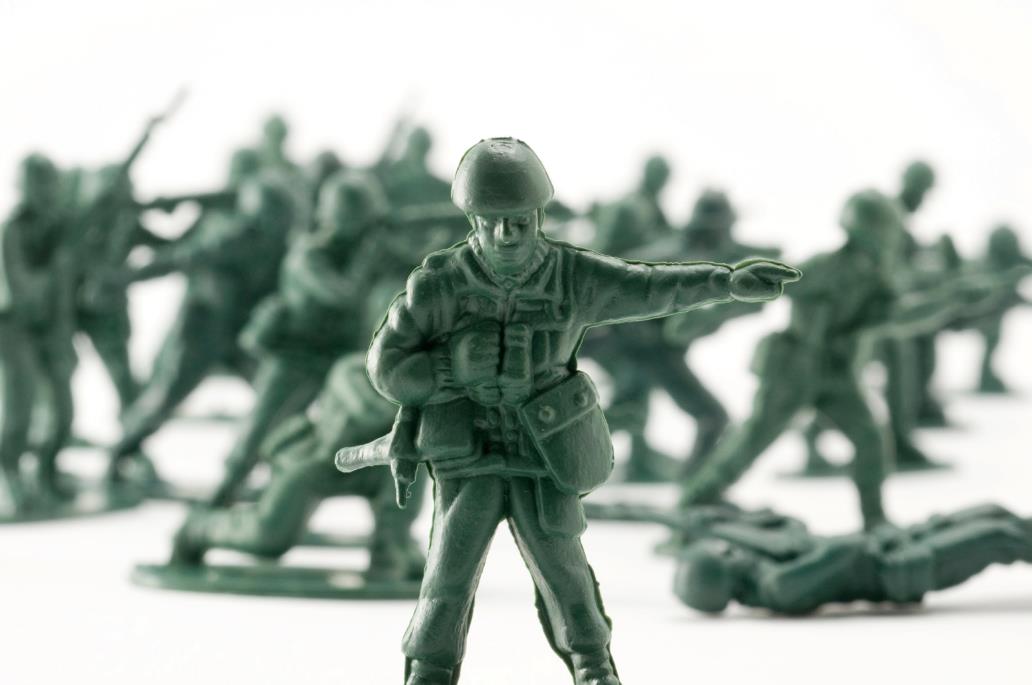 Campaign
Timeline
[Speaker Notes: Sample marketing campaign timeline]
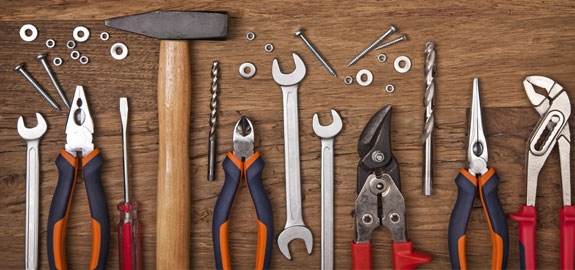 Marketing
Tools
Recommended Tools

Holganix postcard, video, informational pieces
MyEmma.com
Automated Social Media 
Tree and Shrub facts
[Speaker Notes: Marketing tools will be mailed out after webinar


Never done an email marketing campaign? Click here for tips then check out MyEmma – an email marketing platform that includes tons of tracking information to help monitor your ROI. Need some inspiration with which to craft your fabulous email newsletter blog or social media post? Check out these key benefits to tree and shrub programs from the x university. 

Automated social media: http://www.razorsocial.com/social-media-automation/


Tree and shrub facts: http://www.bachmans.com/Garden-Care/divHomePage.html]
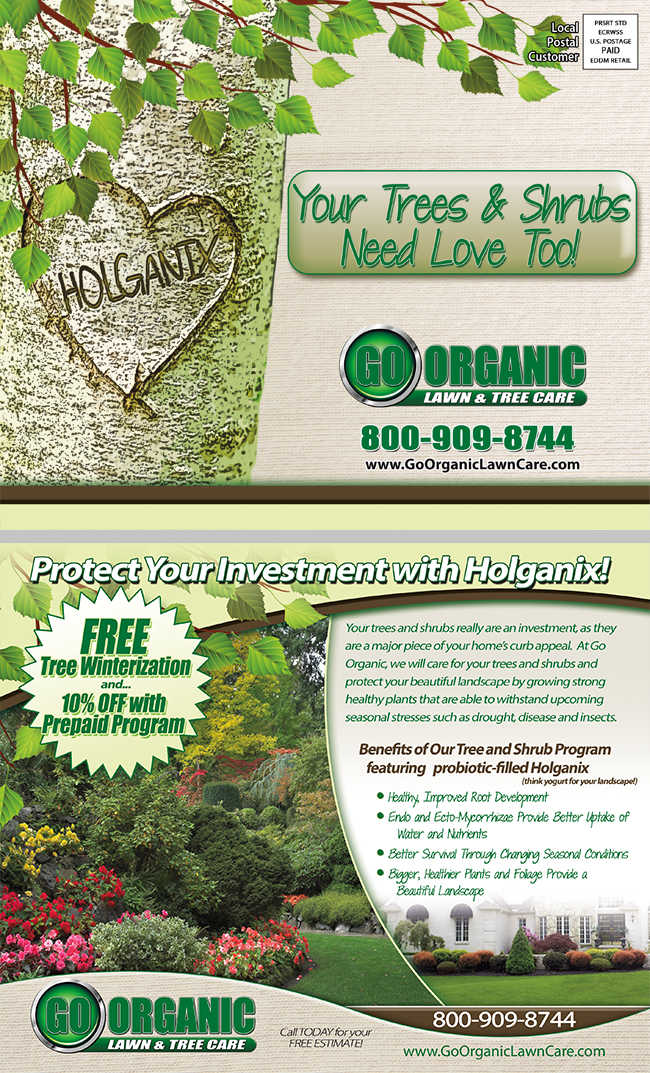 [Speaker Notes: Marketing tools will be mailed out after webinar


Automated social media: http://www.razorsocial.com/social-media-automation/


Never done an email marketing campaign? Click here for tips then check out MyEmma – an email marketing platform that includes tons of tracking information to help monitor your ROI. Need some inspiration with which to craft your fabulous email newsletter blog or social media post? Check out these key benefits to tree and shrub programs from the x university. 


Tree and shrub facts: http://www.bachmans.com/Garden-Care/divHomePage.html]
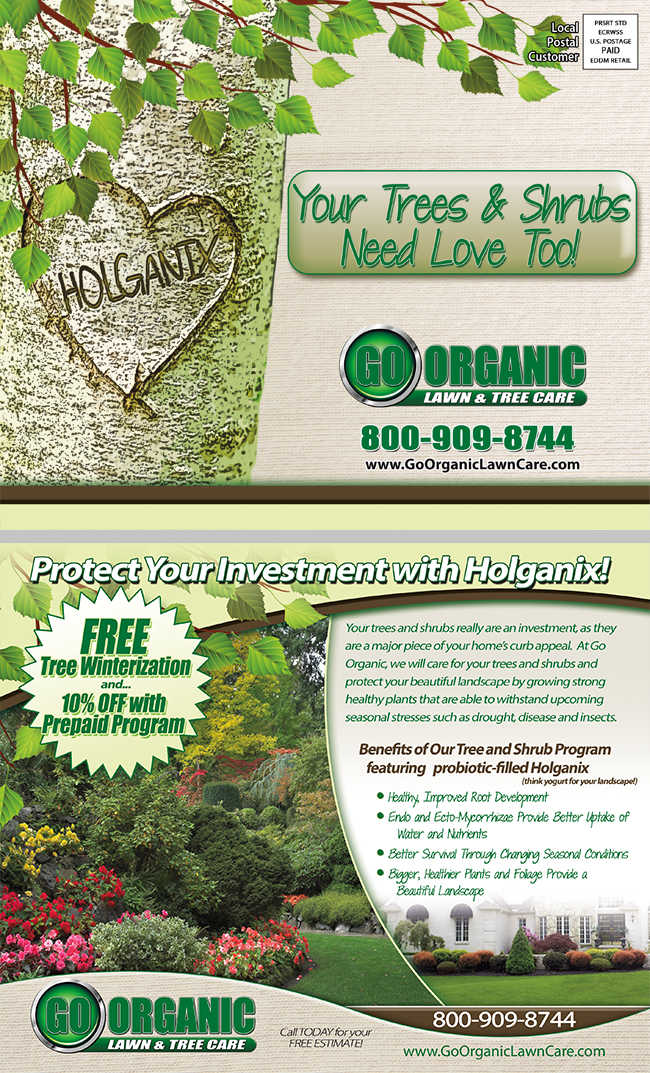 [Speaker Notes: Marketing tools will be mailed out after webinar


Automated social media: http://www.razorsocial.com/social-media-automation/


Never done an email marketing campaign? Click here for tips then check out MyEmma – an email marketing platform that includes tons of tracking information to help monitor your ROI. Need some inspiration with which to craft your fabulous email newsletter blog or social media post? Check out these key benefits to tree and shrub programs from the x university. 


Tree and shrub facts: http://www.bachmans.com/Garden-Care/divHomePage.html]
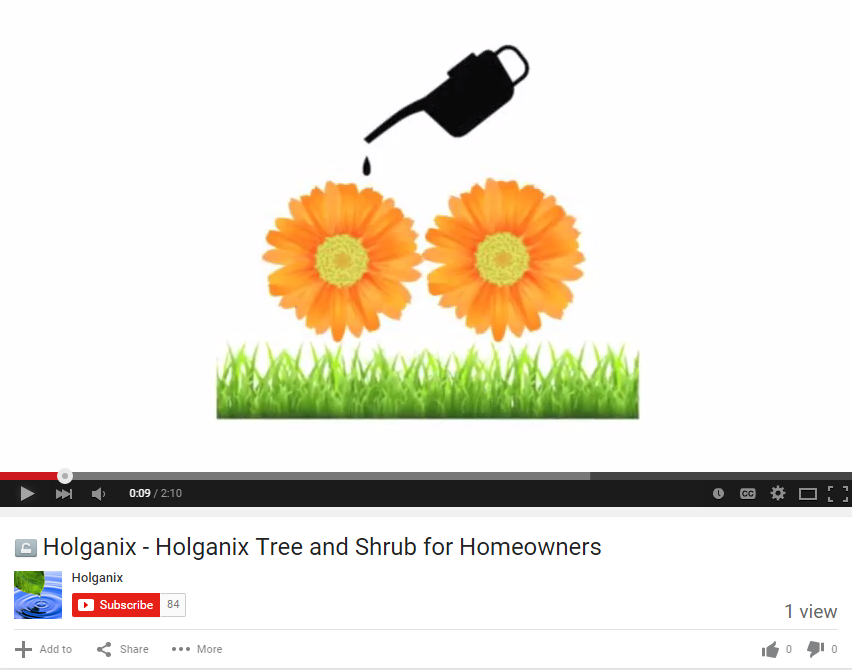 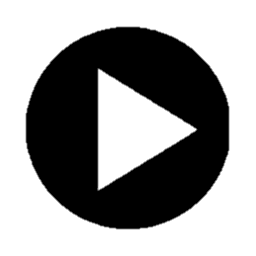 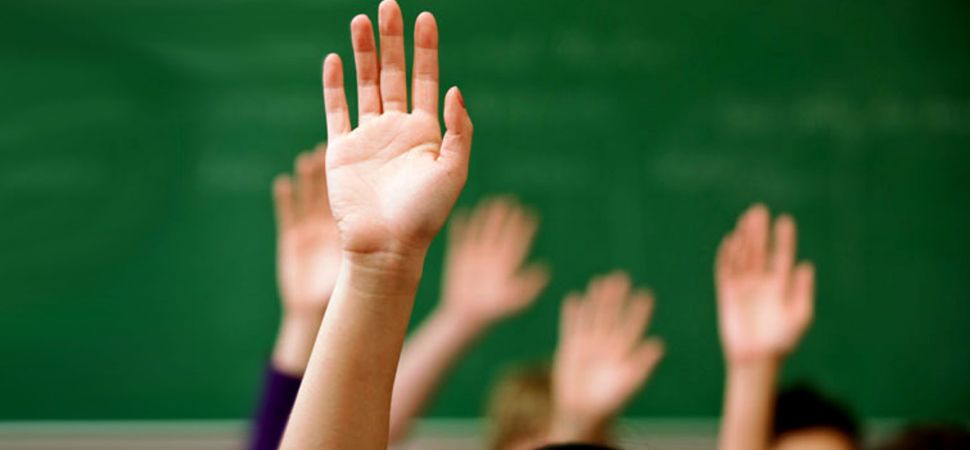 Audience Questions:
Type your questions in the Chat Box!
Conclusion
Please take our survey! 
Look for a follow up email with:
A recorded version of this webinar
Resources and information mentioned during the webinar
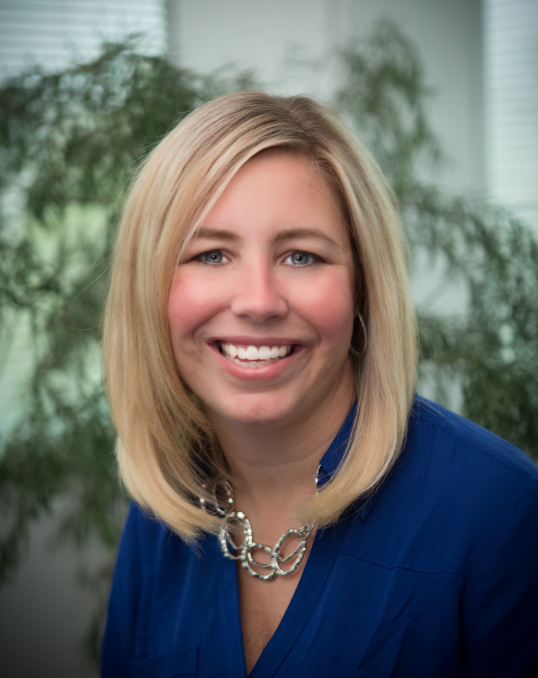 Nicole Wise

Email: Nwise@holganix.com
Phone: 866-56-EARTH ext. 300


Suzanne Longacre

Email: Slongacre@holganix.com
Phone: 866-56-EARTH ext. 212
[Speaker Notes: Insert updated pic]